ሓበሬታ

ቀዳም፡ መስከረም 22: 2012 ሶፊያ ተስፋማርያምን ኣቶ ዳዊት ሃይለን ብዛዕባ ህሉው ኩነታት ሃገርናን ዞባናን መግለጺ ክህቡ ስለዝኾኑ፡ ኣብዚ ክንርከብ ንዕድም።
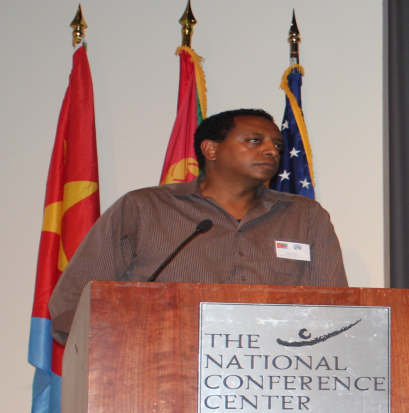 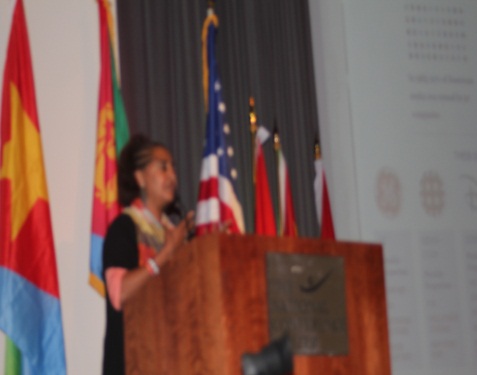 ሓበሬታ
ንቀዳም 22 መስከረም 2012 
ወይዘሮ ሶፊያ ተስፋማርያምን ዳዊት ሃይለን ብዛዕባ ህሉው ኩነታት ሃገርናን ዞባናን መግለጺ ክህቡ ስለዝኾኑ፡ ኣብዚ ዝስዕብ ኣድራሻ ክንርከብ ንሕብር፡-
ቦታ፡ ECCCC
	5352 Claremont ave.
	oakland, ca. 94618
ስዓት፡ 2፡00